Secure Multiparty Computationand its Applications
Yuval Ishai

 Technion
x4
x3
x5
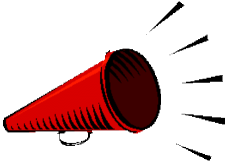 xi
x2
x6
x1
How much do we earn?
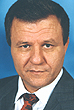 Goal: compute xi without revealing anything else
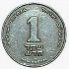 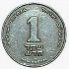 0≤r<M
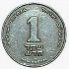 A better way?
x4
m3=m2+x3
m4=m3+x4
x3
x5
m5=m4+x5
m2=m1+x2
m6-r
x2
x6
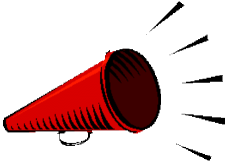 m6=m5+x6
m1=r+x1
x1
Assumption: xi<M   (say, M=1010)
(+ and – operations carried modulo M)
A security concern
x4
x3
x5
m2=m1+x2
x2
x6
m1
x1
r43
r51
r25
r32
r65
r12
r16
Resisting collusions
x4
x3
x5
x2
x6
x1
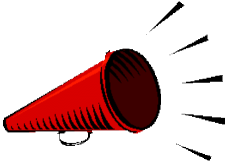 xi + inboxi - outboxi
More generally
P1,…,Pn want to securely compute f(x1,…,xn)
Up to t parties can collude
Questions
When is this at all possible?
How efficiently?
Information-theoretic security possible when t<n/2 [BGW88,CCD88,RB89]

Computational security possible for any t (under standard cryptographic assumptions)  [Yao86,GMW87,CLOS02]
More generally
P1,…,Pn want to securely compute f(x1,…,xn)
Up to t parties can collude
Questions
When is this at all possible?
How efficiently?
Several efficiency measures: communication, computation, rounds

Until recently: communication grows linearly with circuit size f
[Gentry ’09]: dependence on circuit size can be eliminated!
Still wide open in information-theoretic setting
Even more generally…
Functionality f mapping n inputs to n outputs
possibly randomized or reactive
Goal: t-secure protocol realizing f
Emulate an ideal evaluation of f using a trusted party
   … even if up to t of the n parties can be corrupted 
Variants:
Semi-honest vs. malicious corruptions
Honest majority (t<n/2) vs. no honest majority (tn/2)
Information-theoretic vs. computational security
Standlone vs. composable security
Adaptive vs. non-adaptive security
Different network models, setup assumptions
MPC and the real world
Numerous motivating application scenarios
voting, bidding, matching, searching, data mining, gambling … 

Several ongoing implementation projects
Jan 2008: “MPC gone live” in Denmark

Much room for efficiency improvements
Ideally: approach efficiency of insecure computation
No barriers in sight
Rest of Talk
Connections between MPC and problems from other domains
motivate new questions
broaden application of techniques
Connections between different MPC variants

Disclaimer: small sample of examples, biased by own research
Applying MPC in Two-Party Cryptography
Back to the 1980s
Zero-knowledge proofs for NP [GMR85,GMW86]
Computational MPC with no honest majority [Yao86, GMW87]
Unconditional MPC with honest majority [BGW88, CCD88, RB89]
Unconditional MPC with no honest majority assuming ideal OT [Kilian88]

Are these unrelated?
S
R
(s0,s1)
c
xc
[Speaker Notes: To remind ourselves what we are talking about, let’s recall why MPC might be have been considered dead long time ago.
… should we declare victory and move on?]
Simplifies and unifies feasibility results
Improves asymptotic efficiency of ZK/2PC
MPC with honest majority
Next slides
ZKCom/2PCOT
Com/OT
protocols
ZK/2PC
A high level idea [IKOS07,IPS08]:

 Run MPC “in the head”.
 Commit to virtual views.
 Use consistency checks to ensure honest majority.
Zero-Knowledge Proofs
Goal: ZK proof for a relation R(x,w)
Towards using MPC: 
define n-party functionality   g(x; w1,...,wn) = R(x, w1... wn)
use any 2-secure, perfectly correct protocol for g
security in semi-honest model
honest majority when n>4
[Speaker Notes: Why should Alice be happy? This has similar advantages to the use of secure point-to-point channels in Bernard’s world.
… But it is still unclear why Bernard’s MPC protocols for the case of an honest majority are relevant.]
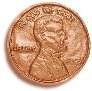 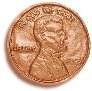 w=w1... wn
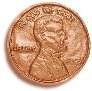 P1
P2
commit to views V1,...,Vn
w1
w2
V1
V2
random i,j
wn
Pn

w3
P3
w5
w4
Vn
V3
V5
V4
open views Vi, Vj
P5
P4
MPC  ZK  [IKOS07]
Given MPC protocol  for g(x; w1,...,wn) = R(x, w1... wn)
w
views
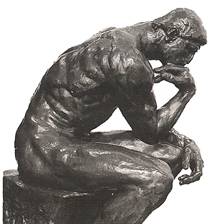 Prover
Verifier
accept iff output=1             &  Vi,Vj are consistent
[Speaker Notes: Each setting requires own set of tools/techniques]
Extensions
Works also with OT-based MPC
Variant: use 1-secure MPC
Commit to views of parties + channels
Open one view and one incident channel
Handle MPC with error via coin-flipping
Better soundness via t-robust MPC
[Speaker Notes: Simplicity: still hard to teach in class, little connection between results. Compare with PCP theorem. 
Theoretical efficiency: why should we care? 
This talk will explain this.]
Communication Complexity
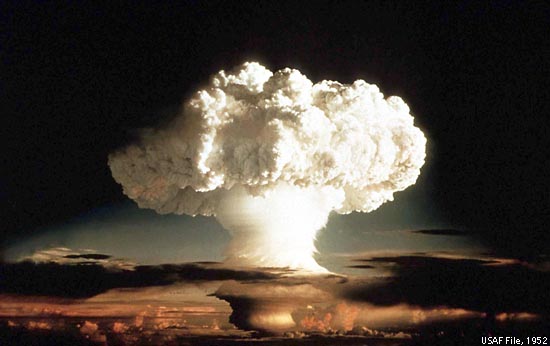 Gentry ‘09
[Speaker Notes: But somewhat surprisingly, most lifeforms that existed prior to the bomb seem to be alive and well.]
y1
y5
y2
y4
y3
Information-Theoretic MPC
n parties
n-argument function f
Communication complexity: 	learn f (y1,y2,…,yn)
Secure multiparty computation:	learn only f (y1,y2,…,yn)
[Speaker Notes: Start with peter winkler’s example, then discuss dependence on circuit size (with picture from IK04), then say that resolving this question 
will have a very significant application that doesn’t talk about privacy.]
Open question:
Can n computationally unbounded players compute an arbitrary f with communication  input-length?
Big Open Question
Ben-Or, Goldwasser, Wigderson, 1988
Chaum, Crépeau, Damgård, 1988
Beaver, Micali, Rogaway, 1990
B, Feigenbaum, Kilian, R., 1990
Information-theoretic MPC is feasible!
n3 players can compute any function f of their inputs with total work  circuit-size
“Fully homomorphic encryption of information-theoretic cryptography”
[Speaker Notes: This is the fully homomorphic encryption of i.t. cryptography]
= communication-efficient MPC
= no communication-efficient MPC
Question Reformulated
Is the communication complexity of MPC strongly correlated with the computational complexity of the function being computed?
All functions
efficiently
computable
functions
Locally Decodable Codes
i
m
c
Simultaneously provide:
robustness
local (randomized) decoding

Big open question: minimize length
1990
2000
1995
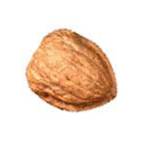 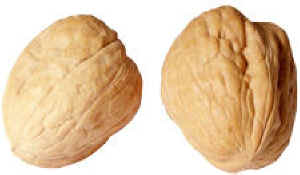 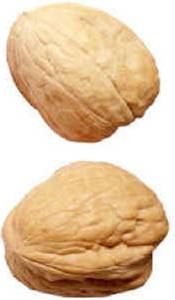 [KT00]
[IK04]
MPC
PIR
LDC
MPC and LDC are closely related
Rough idea: m = truth-table of f,  c = truth-table of MPC
Privacy of MPC  “smooth” decoding  robustness
New LDCs [Yek07,Efr09]  better MPC for “hard” f
Open: better MPC for moderately hard f
Motivates new LDC questions
[Speaker Notes: Equivalent in the sense that a big breakthrough on one problem will imply a similar breakthrough in the others. If you want to prove strong lower bounds on MPC, this will imply LDC lower bounds.]
Round Complexity
[Speaker Notes: Start by saying: simple functions require few rounds to evaluate. What do we mean by simple? 
show 3 pictures of MPC model: MPC, OT-based 2-PC, FKN  [say that in the latter two cases we have equivalence]
For each model we have a class of functions that are “easy”. But most functions do not belong to this class.
What do we do?

Show a simple and generic application for delegating computations.]
“Simple” functions require few rounds
NC0 functions
Output locality c
Randomized Encoding of Functions [Yao86,…,IK00,AIK04]
decoder
g
x
r
simulator
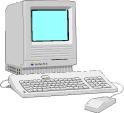 Dec(g(x,r)) = f(x)
f
x
y
Sim(f(x))  g(x,r)
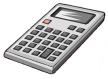 Enc(y)
Enc(y)
g is a “randomized encoding” of f
Nontrivial relaxation of computing f
Hope: g can be “simple”
Achievable via MPC techniques
[Speaker Notes: Our key idea is to replace the cryptographic function f with a related function g, taking the original input of f and an additional random input, such that the output of g on input x and a uniformly random r is a randomized encoding of f(x).  More specifically, we require that given g(x,r) one can decond f(x), and given f(x) one can simulate the distriution g(x,r) even without knowing x. We refer to g as a randomized encoding of f.

To be useful in our context this type of encoding should be on one hand secure, in the sense that, … and on the other hand liberal enough…
Note that if g is much easier than f, then moving from g to f must be complex.

We now define our notion of randomized encoding in more detail.]
OWF
Cryptography in NC0 [AIK04]
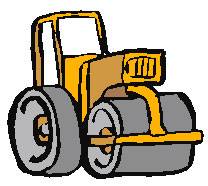 OWF
[Speaker Notes: Our key idea is to replace the cryptographic function f with a related function g, taking the original input of f and an additional random input, such that the output of g on input x and a uniformly random r is a randomized encoding of f(x).  More specifically, we require that given g(x,r) one can decond f(x), and given f(x) one can simulate the distriution g(x,r) even without knowing x. We refer to g as a randomized encoding of f.

To be useful in our context this type of encoding should be on one hand secure, in the sense that, … and on the other hand liberal enough…
Note that if g is much easier than f, then moving from g to f must be complex.

We now define our notion of randomized encoding in more detail.]
Computational Complexity
AES(s,m)
s’
m
Private Circuits [ISW03,…]
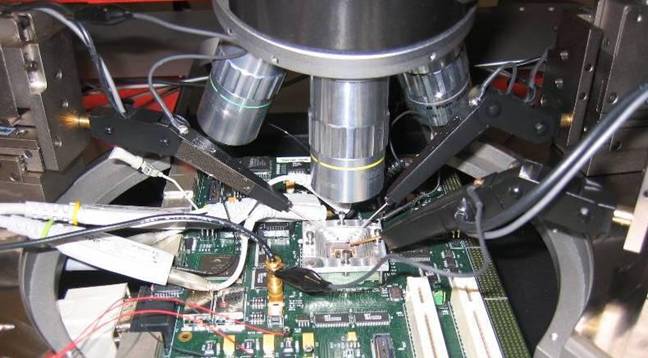 AES(s,m)
s
m
MPC on Silicon
output
S1
S2
Non-standard goal:
Maximize resilience/size ratio

Many tiny parties!
S3
Challenge 1: Improve complexity and  leakage rate [Ajt11]

Challenge 2: Extend leakage model [FRRTV10,GR10,JV10,…]
input
Concluding Remarks
MPC is an exciting research area
Many connections with other problems 
Inherits depth from related problems
Motivates new theoretical questions 
Motivated by practical applications